1
Arts and Culture Roundtable
19 September 2018Melbourne Recital Centre
Ideas to outcomes
2
Committee for Melbourne Welcome
David Prior
Ideas to outcomes
3
Host welcome: Melbourne Recital Centre
Sandra Robertson
Ideas to outcomes
4
Guest Speaker
Jesse Cain, Marriner Group
Ideas to outcomes
https://www.dropbox.com/s/6ql44m41ynwfh36/CFA_TVC.mp4?dl=0
Come From Away Australia
Ideas to outcomes
6
Enabling Creativity in Melbourne working group update
Facilitated discussion lead by David Prior
Ideas to outcomes
Background – research shows economic impact of Arts
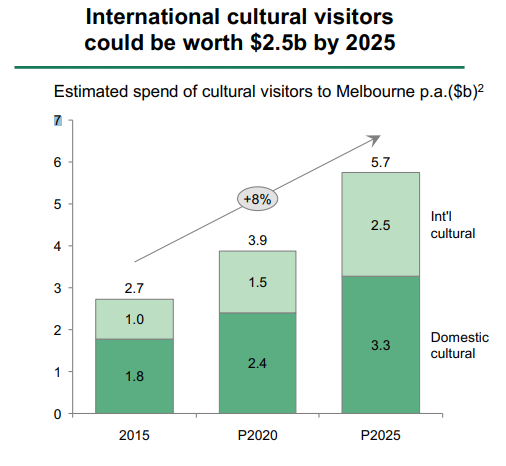 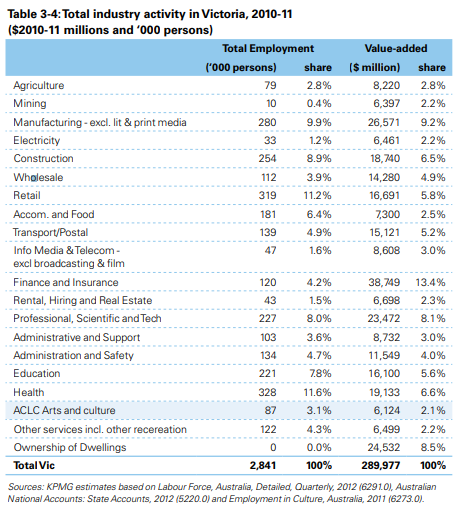 Melbourne as a global culture capital, BCG report commissioned by Creative Victoria, 2017
Economic impact of Arts in Victoria, KPMG report commissioned by Creative Victoria, 2013
Ideas to outcomes
Background – Issues for Artists are documented
Making Arts work, Australia Council report, 2017
It is difficult for artists to make a living
Artists general embrace the use of technology to collaborate, promote and sell.
- Increased online presence makes living as an artist difficult
Support from government, business and philanthropy is important to keep arts going






Melbourne as a global culture capital, BCG report commissioned by Creative Victoria, 2017
Key recommendation (one of several)
Protecting existing infrastructure: expanding supply of creative working spaces, addressing critical maintenance backlog
Ideas to outcomes
Background – Councils are looking at the issues
Arts Infrastructure Framework, City of Melbourne, 2016
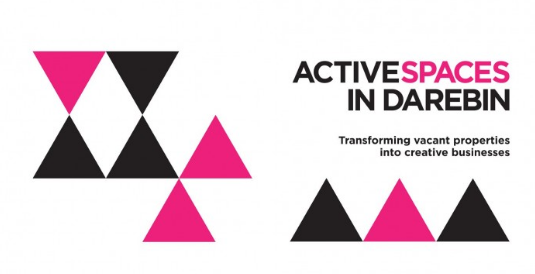 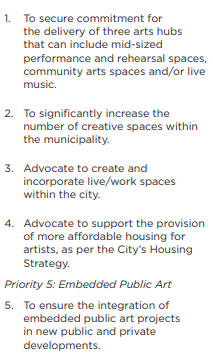 Housing the Arts, City of Melbourne report, 2007
Recognises there is a problem with affordable space
Set up a system for giving grants to developers who encouraged artistic spaces
Ideas to outcomes
Conclusions
Grassroots creatives are facing issues which will negatively effect Melbourne’s scene
Enabling creativity working group
Melbourne’s economy benefits from the Arts and Creativity
Ideas to outcomes
Review of spaces in Melbourne
1460 spaces listed in total
Tenure of available spaces
22 free spaces listed
Average cost of spaces
Ideas to outcomes
Data scraped from creativespaces.net.au with owner’s permission
Review of spaces in Melbourne
Ideas to outcomes
Review of spaces in Melbourne
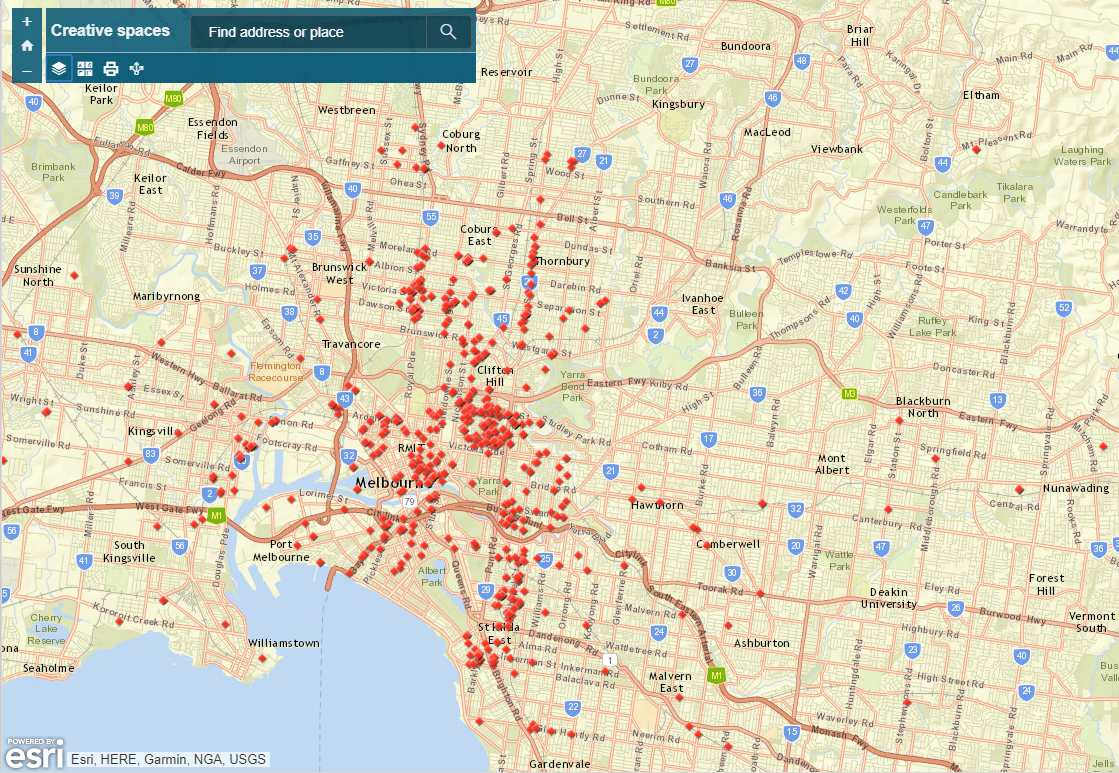 https://arcg.is/1yLiqO
Ideas to outcomes
3 needs identified
Stronger creative community
Ideas to outcomes
Responses to 3 needs identified
Ideas to outcomes
Discussion
Ideas to outcomes
17
Winter reactivation event

Clive Scott, Sofitel Melbourne
Michelle King, Australia Accommodation Association of Australia
Ideas to outcomes
18
Closing business
David Prior
Ideas to outcomes
Upcoming events 

October 22nd : The Adventures of Rock Art (TARA) event with The Kimberley Foundation

December 11th: Arts and Culture roundtable

Ongoing activities

Free Tram Zone extension submission

Enabling creativity in Melbourne Working Group
Ideas to outcomes